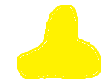 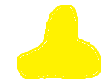 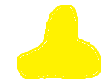 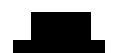 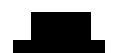 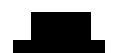 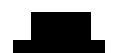 Г
Т
Р
П
К
Н
С
Узкая дорожка нас привела в лес.
Узкая дорожка нас привела лес.
Узкая дорожка нас привела к лесу.
ог       ган
на       ни
кор     кан
ар       ка
Почему белки всегда веселы?